Sobre el producto paneuropeo de pensiones individuales (PEPP)
Santiago de Compostela
28 septiembre 2018
Xornadas
O futuro das pensións
Galiza, Estado español. Europa



Xabier Pérez Davila
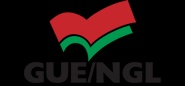 Lo que ignora el PEPP
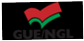 Sobre el PEPP – Xabier Pérez Davila para
Estadística del PEPP (89 páginas)
Pobreza: 0
Mercado de capitales: 24
Financiero: 60
Riesgo: 52
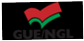 Sobre el PEPP – Xabier Pérez Davila para
Características del PEPP
Producto financiero de capitalización
Facilita el traslado entre Estados
Contempla la inversión en derivados financieros
Propone que los estados miembros aprueben desgravaciones fiscales
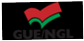 Sobre el PEPP – Xabier Pérez Davila para
Objetivo del PEPP
Ampliar el mercado único de capitales
Canalizar más ahorros a los mercados de capitales
De 0,7 a 2,1 billones de euros (x 3) hasta 2030
Es un nuevo producto financiero,
NO un sistema de protección social
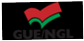 Sobre el PEPP – Xabier Pérez Davila para
¿Son las pensiones públicas viables según la CE?
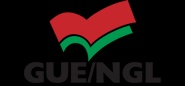 Sobre el PEPP – Xabier Pérez Davila para
¿Son las pensiones públicas viables según la CE?
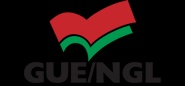 Sobre el PEPP– Xabier Pérez Davila para
Marco de interpretación
Privatización y mercantilización servicios y prestaciones públicas: sanidad, educación, pensiones ...
Extracción de rentas desde el sistema financiero
Sobre el PEPP – Xabier Pérez Davila para
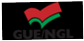 Alternativa para una política económica distinta
Alianzas horizontales
Alianzas supraestatales
Defender las pensiones públicas en Europa
Apuntar a la superación del sistema capitalista
Sobre el PEPP – Xabier Pérez Davila para
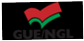 Alianzas horizontales
Con el movimiento feminista
Con el movimiento de las clases trabajadoras
Con una orientación ecologista
Sobre el PEPP – Xabier Pérez Davila para
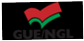 Alianzas supraestatales
Marcha Mundial de las Mujeres, movimiento feminista
Huelgas Raynair, Amazon
Vía Campesina
y
Defensa pensiones públicas
Sobre el PEPP – Xabier Pérez Davila para
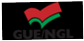 Para defender las pensiones públicas
Combinar:
Luchas en los espacios nacionales y estatales
Creación de una coordinadora europea en defensa de las pensiones públicas
Creación de un sistema europeo de pensiones públicas
Movilizaciones de ámbito continental
Sobre el PEPP – Xabier Pérez Davila para
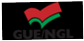 Apuntar a la superación del capitalismo
Crisis 2008, aumento de la deuda global, banca en la sombra, llegará otra crisis
Alternativas
Radicalización del capitalismo: aumento de la explotación y de la desigualdad. 
Socialización: finanzas; energía; trabajo doméstico, reproductivo, de los cuidados; información y datos.
Sobre el PEPP – Xabier Pérez Davila para
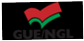